Przykładowe wykazy w PPM-UMW
Krzysztof Karchkrzysztof.karch@umw.edu.pl
Ewidencjonowanie efektów działalności naukowej
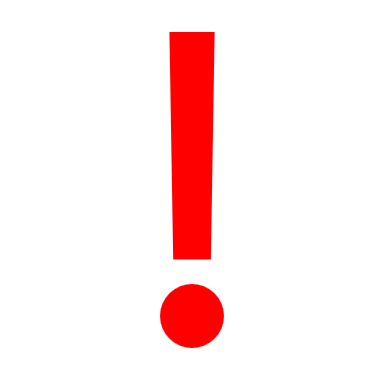 monitorowanie publikacji naukowców w ujęciu kwartalnym
wyszczególnienie jednostek
odsianie publikacji nieafiliowanych i specyficznych
1 raport wychodzący od autorów

wzór:
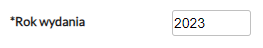 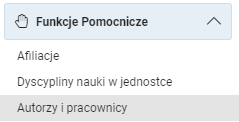 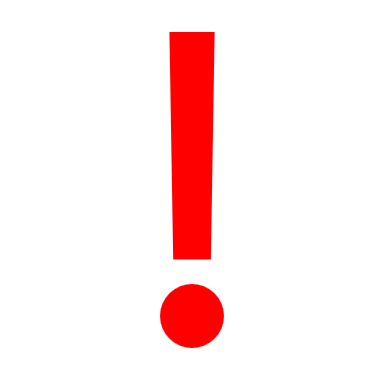 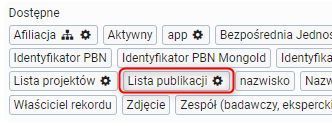 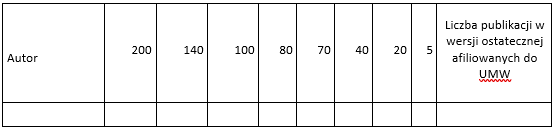 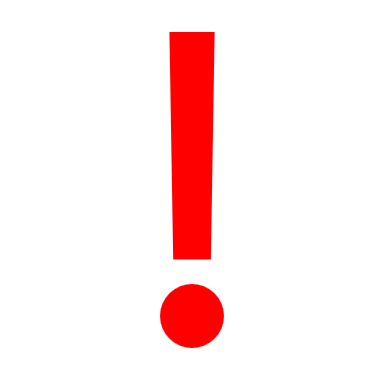 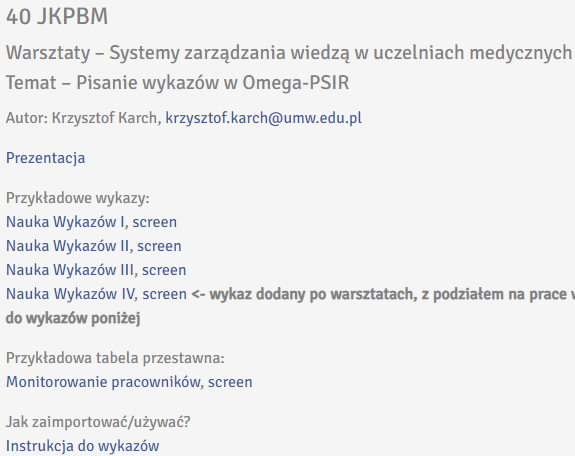 Realizacjahttps://bg.umw.edu.pl/index.php/40-jkpbm/
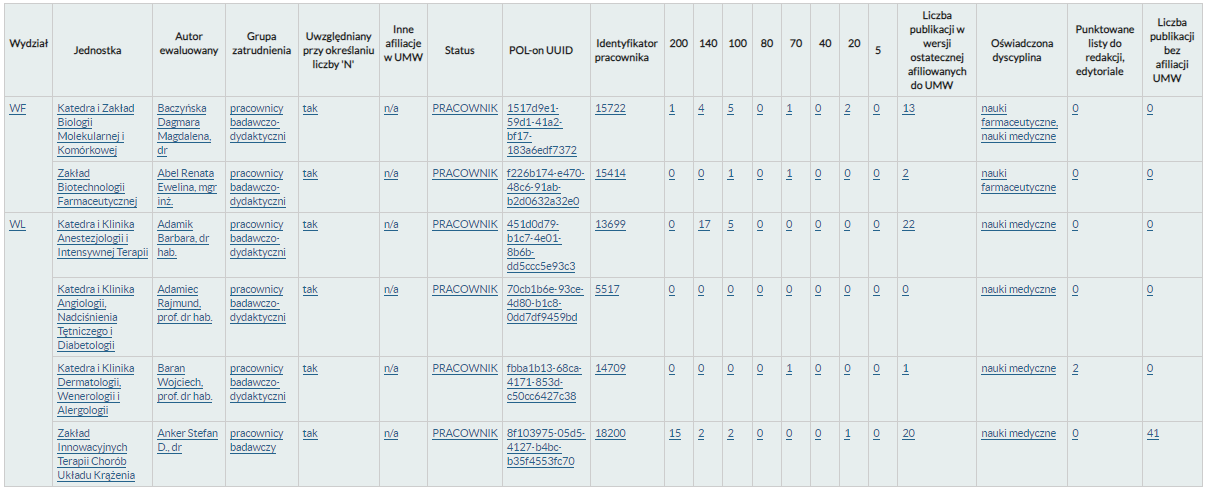 data utworzenia rekordu
własne zdefiniowanie tabeli
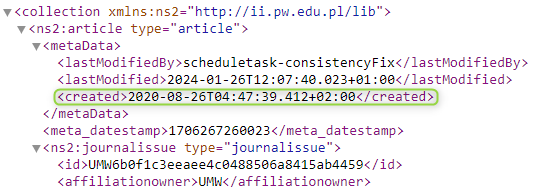 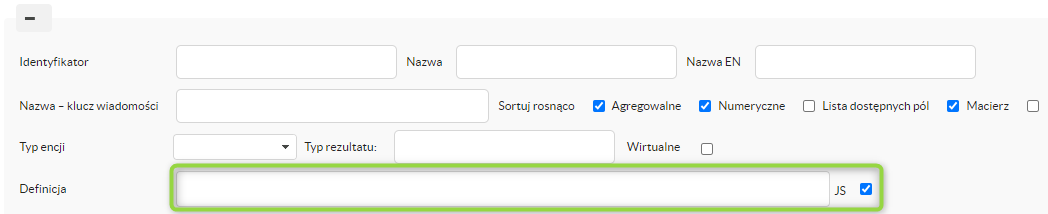 wykorzystanie wbudowanych funkcji, np. listQ(), getEntity()
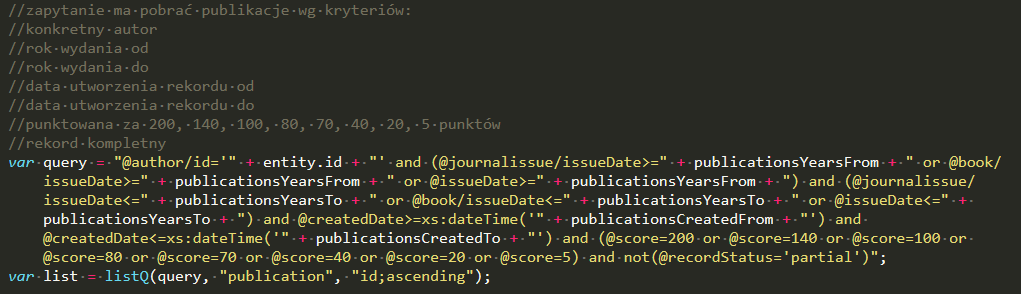 jedna kolumna zaczytująca i sprawdzająca publikacje
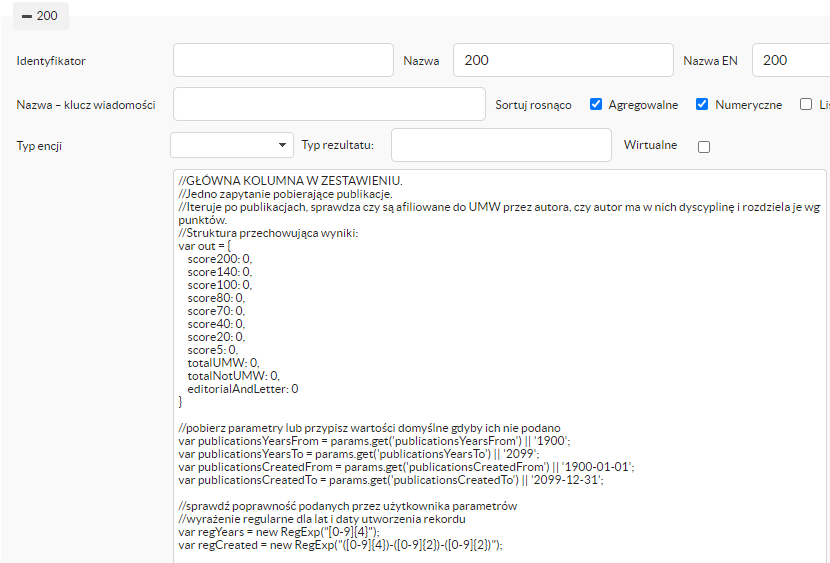 wyświetlanie wartości z głównej kolumny
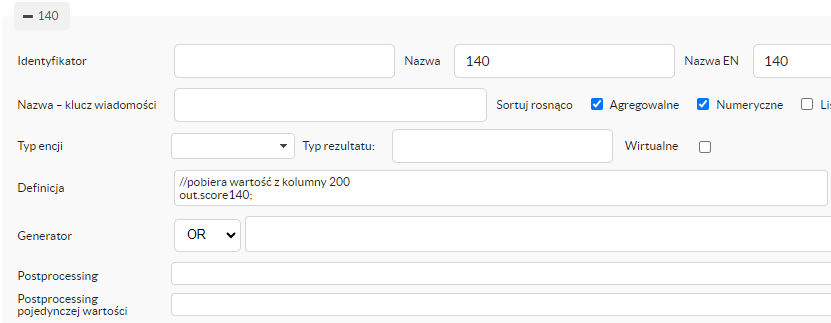 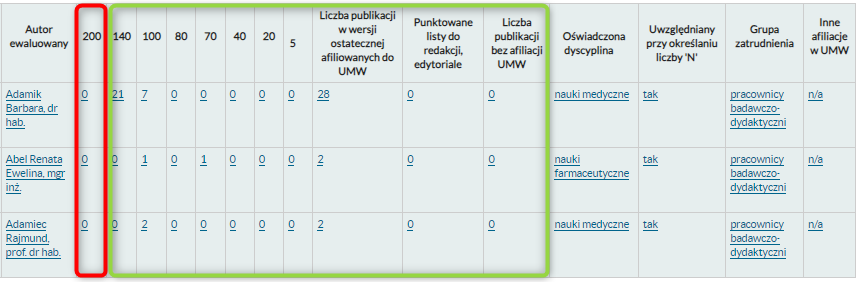 Lista czasopism rekomendowanych
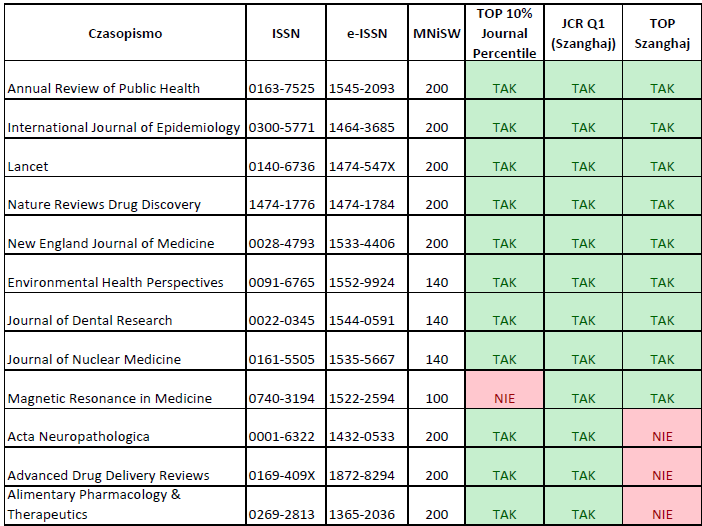 Omega-PSIR – system bazodanowy z 56 900 czasopismami
masowe podgrywanie rekordów (entity service, import plików xml)
wyszukiwanie rekordów (customQuery)
grupowe edytowanie rekordów (skrypty, operacje wsadowe)
nie zmodyfikujemy modelu danych, ale zapewnia on pewien zapas na informacje
gotowy system raportów (pivoty, xls, csv, tabela)
Pobraliśmy interesujące nas rankingi czasopism
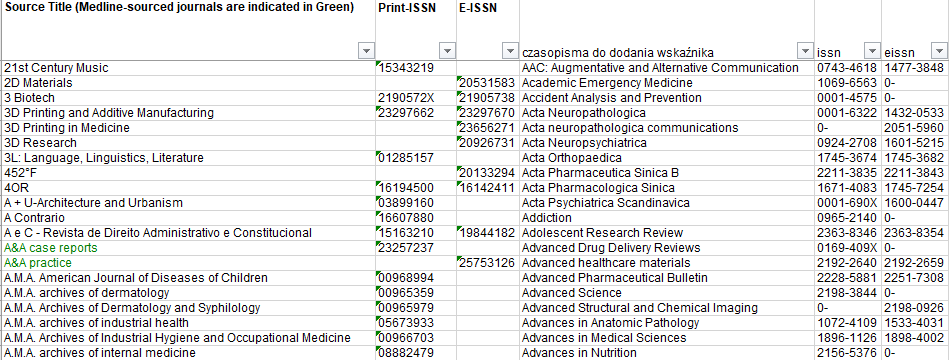 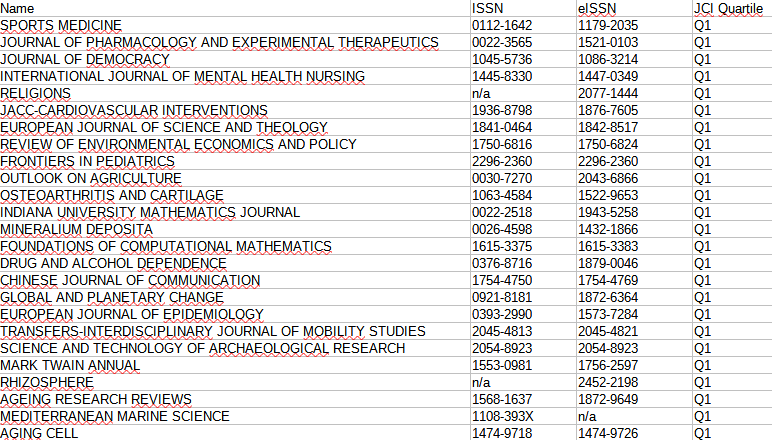 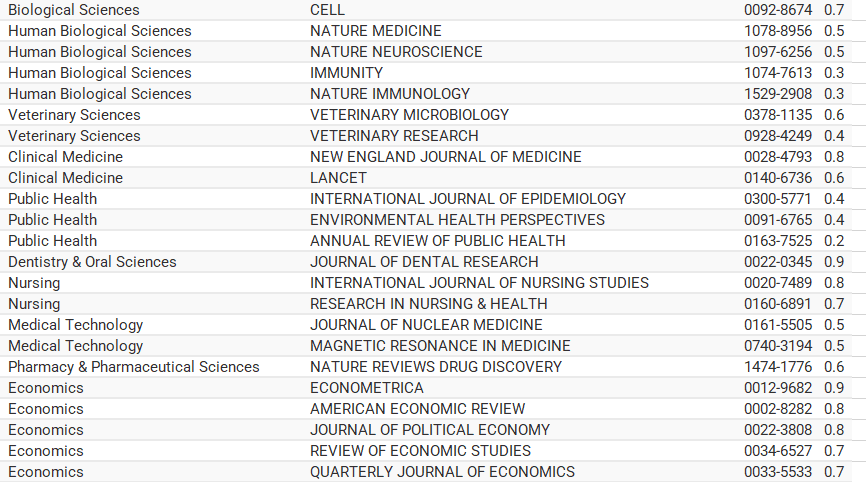 Utworzyliśmy wskaźniki edytowalne
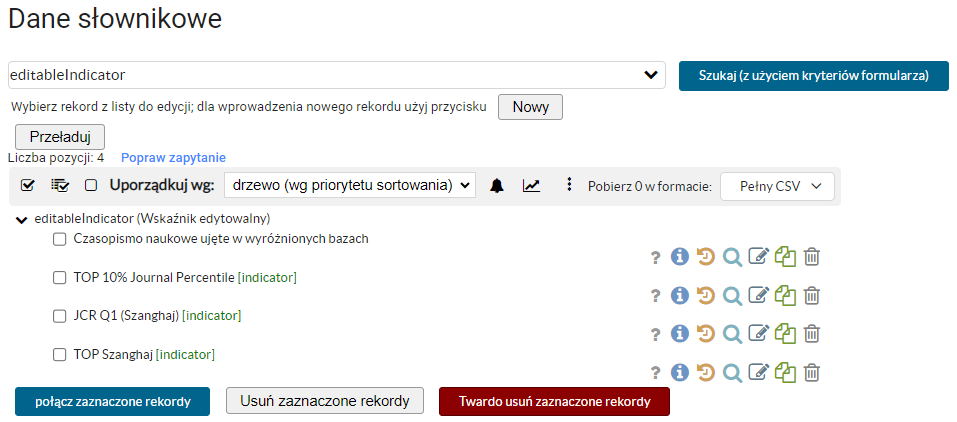 Czasopismo z naszymi wskaźnikami
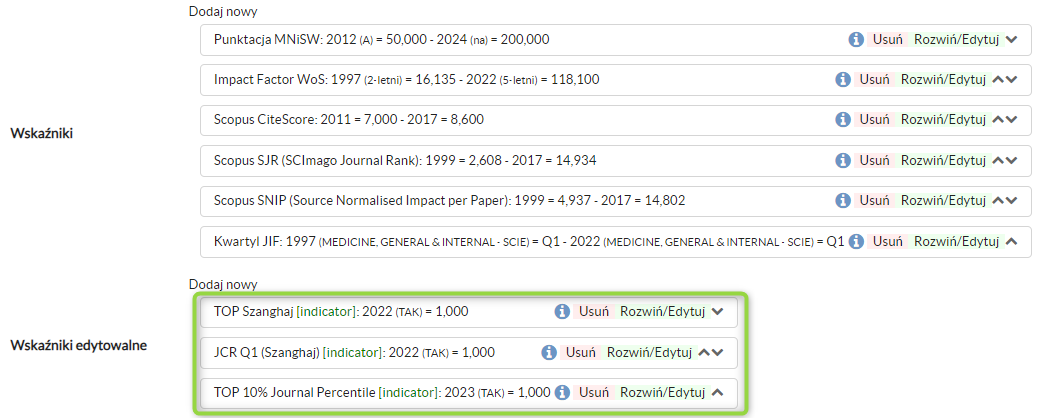 Wyszukaliśmy czasopisma za pomocą customQuery
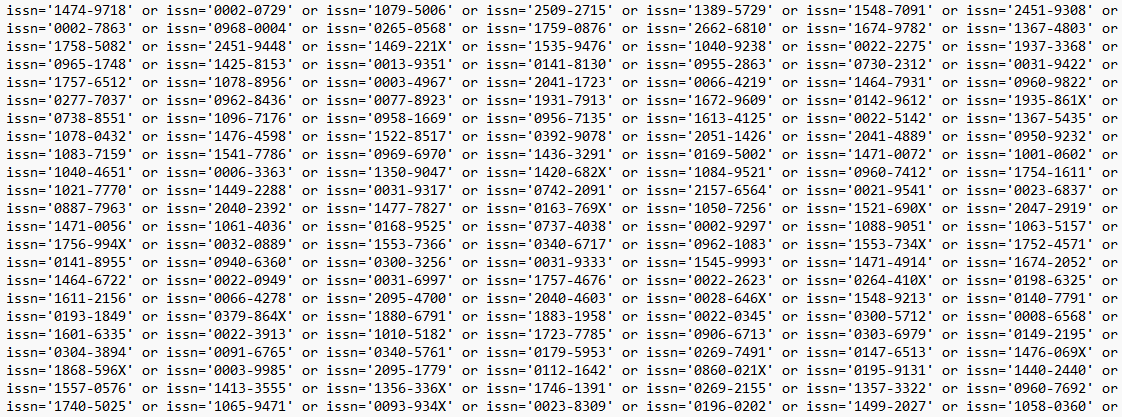 ! Problem –ograniczenie wielkości customQuery
Podegranie wskaźników skryptem / operacją wsadową
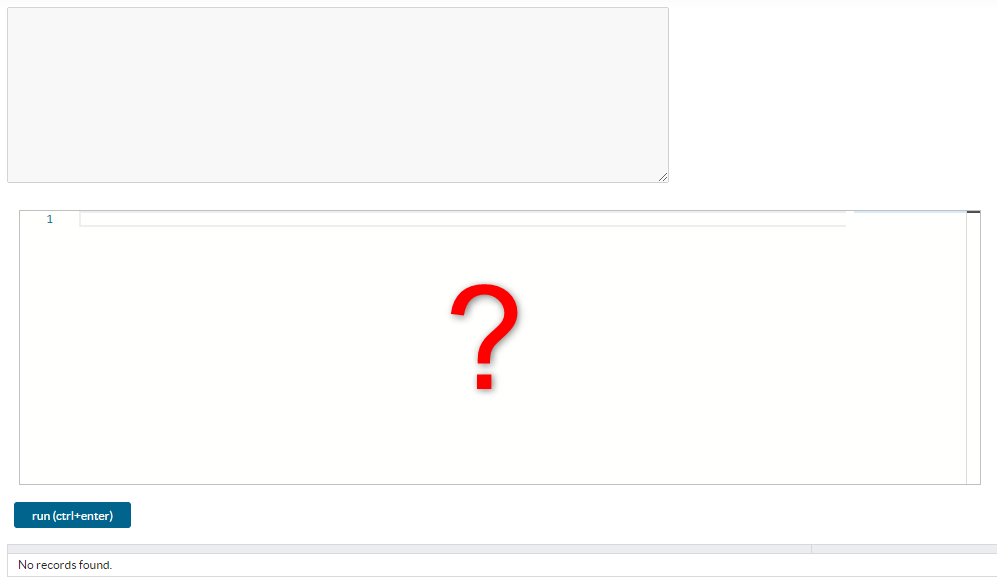 Pivot czasopism
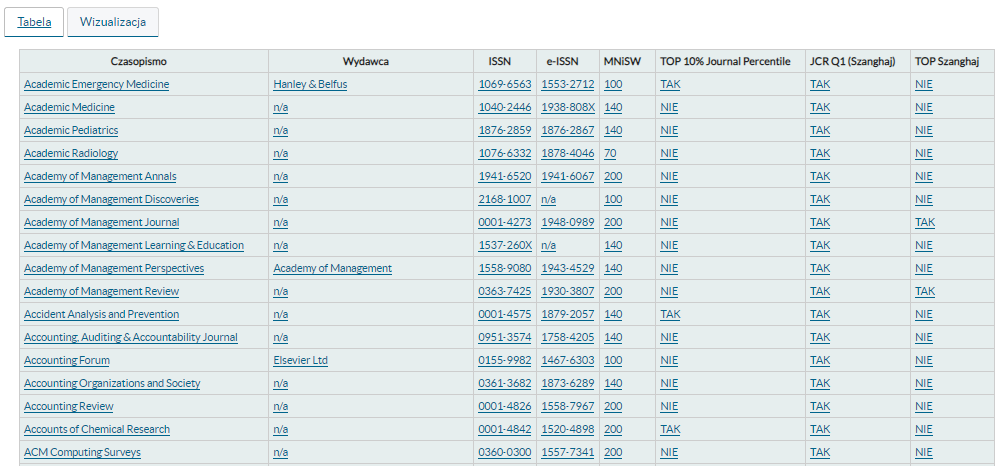 Lista zalecanych czasopism UMW
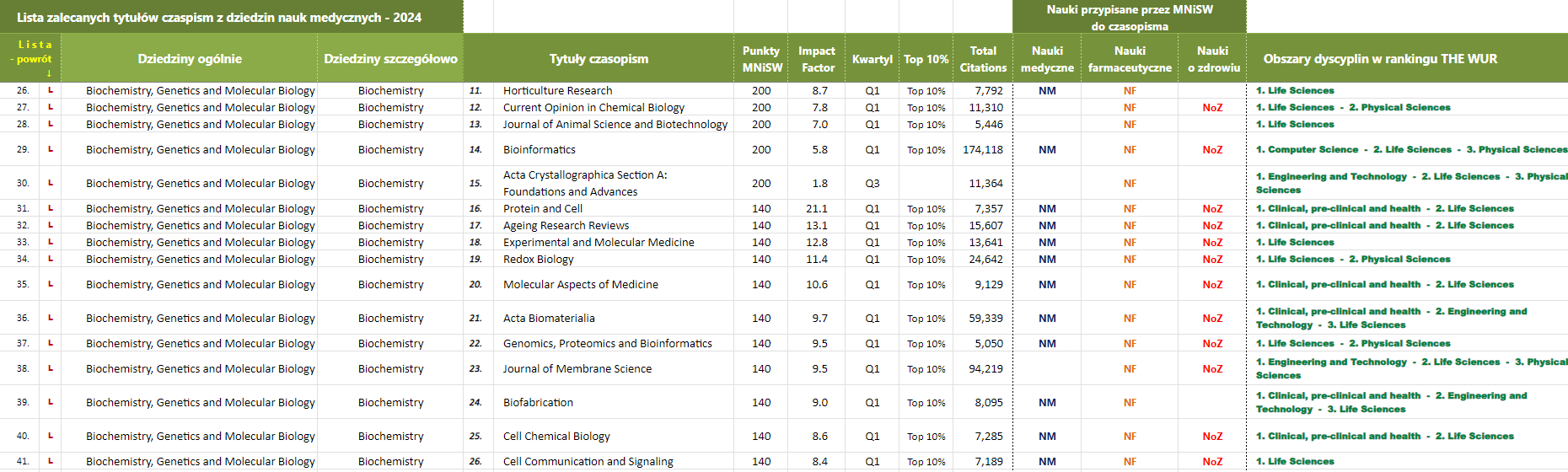 Dziękuje
Krzysztof Karchkrzysztof.karch@umw.edu.pl